Bariatric Surgery Program
eNewsletter  |   October 2024
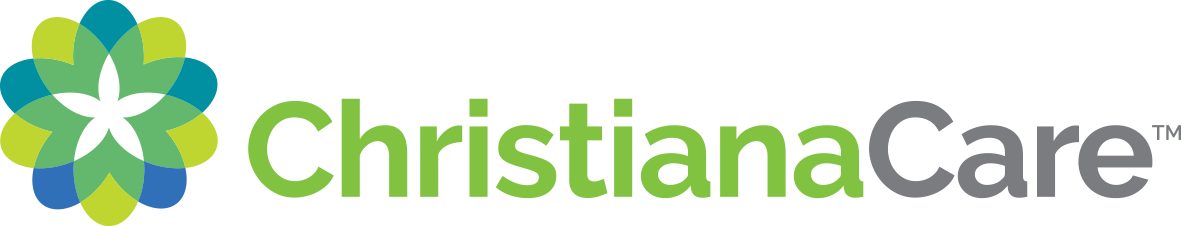 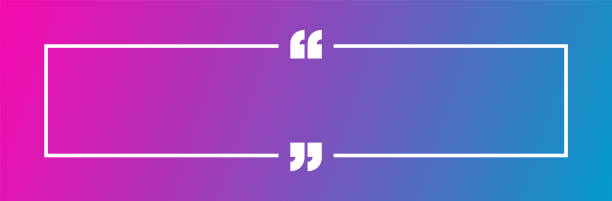 A Patient’s Experience After Bariatric Surgery
OCTOBER SUPPORT GROUP
Join a bariatric surgery patient talk about  their experience after surgery!
Thursday, October 17th @ 6pm
Aetna patient? 
You will receive a link to a survey the day after the Support Group to receive credit for participating. You can also use this link to go to the survey!
Need to register for the 
Bariatric Monthly Support Group?
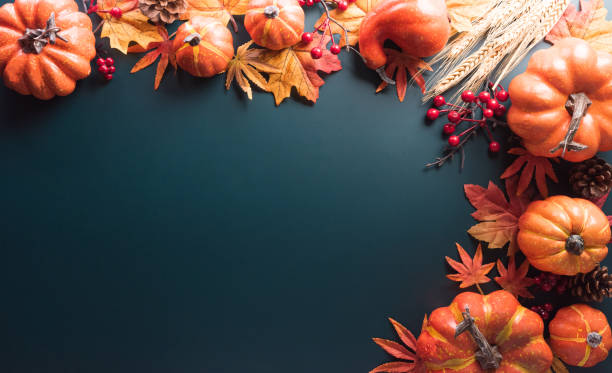 Register Here!
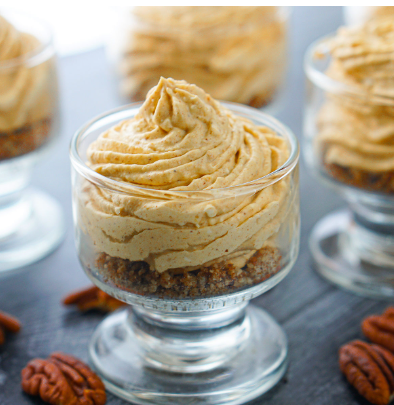 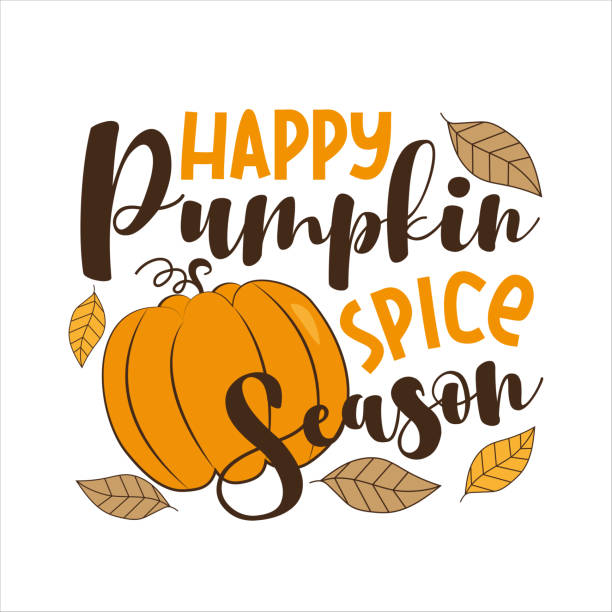 Try this tasty pumpkin treat!
Pumpkin Fluff (Sugar-Free + Low Calorie) - Skinny Comfort
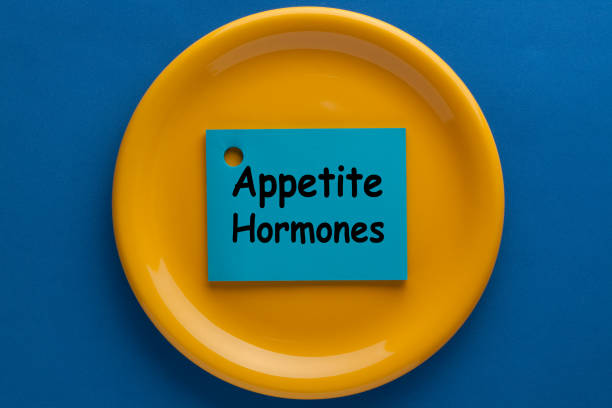 Understand more about the body’s hunger signals!  
Decoding Satiety: A Functional Nutrition Perspective on Hunger Hormones After Bariatric Surgery : ObesityHelp
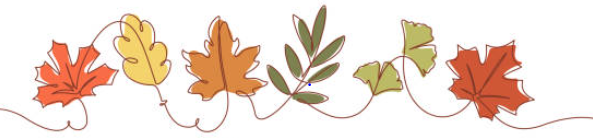 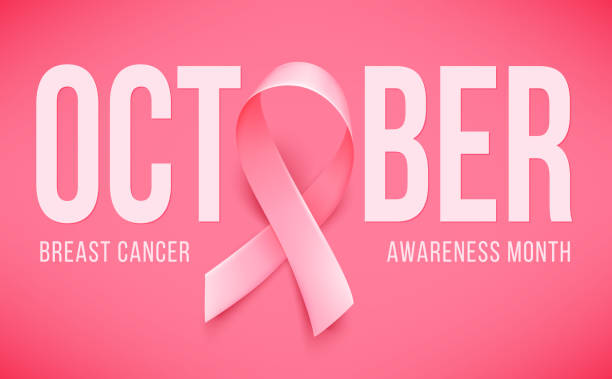 Take the Mammogram Pledge - National Breast Cancer Foundation
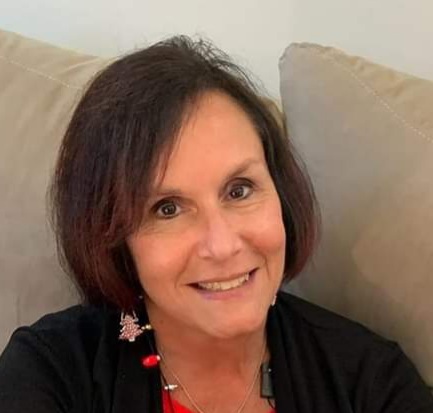 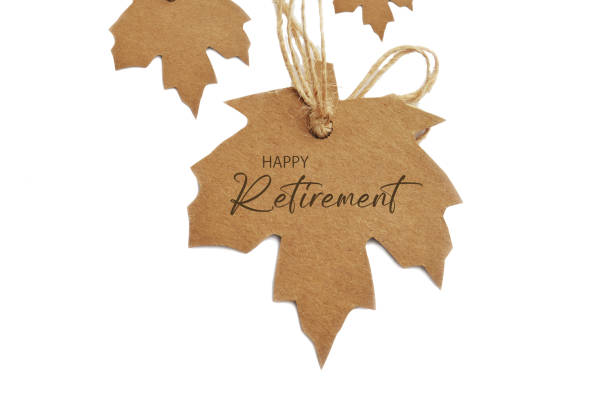 “Hello all!  I am retiring as of October 3rd!  I have absolutely enjoyed my position in this program.  All of you made my job so amazing!  I will miss seeing and hearing about your journeys!  Please know that you are all fabulous and your determination is inspiring!  Please continue to take care of yourselves and I wish you much success, happiness and health!”
Warmest regards,
Sherri  Ferry, RN  
Bariatric Surgery Program Coordinator
Christiana Care Bariatric Surgery Program 
Wilmington Surgical Services
Wilmington Hospital
501 W. 14th Street, Suite 2E15
Wilmington, DE  19801

Are you due for your yearly follow up visit? 
Call us today at (302) 320-4175 to make your appointment!  

Click here for our Bariatric Surgery Services website!
Click here to join our Facebook page!
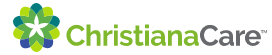